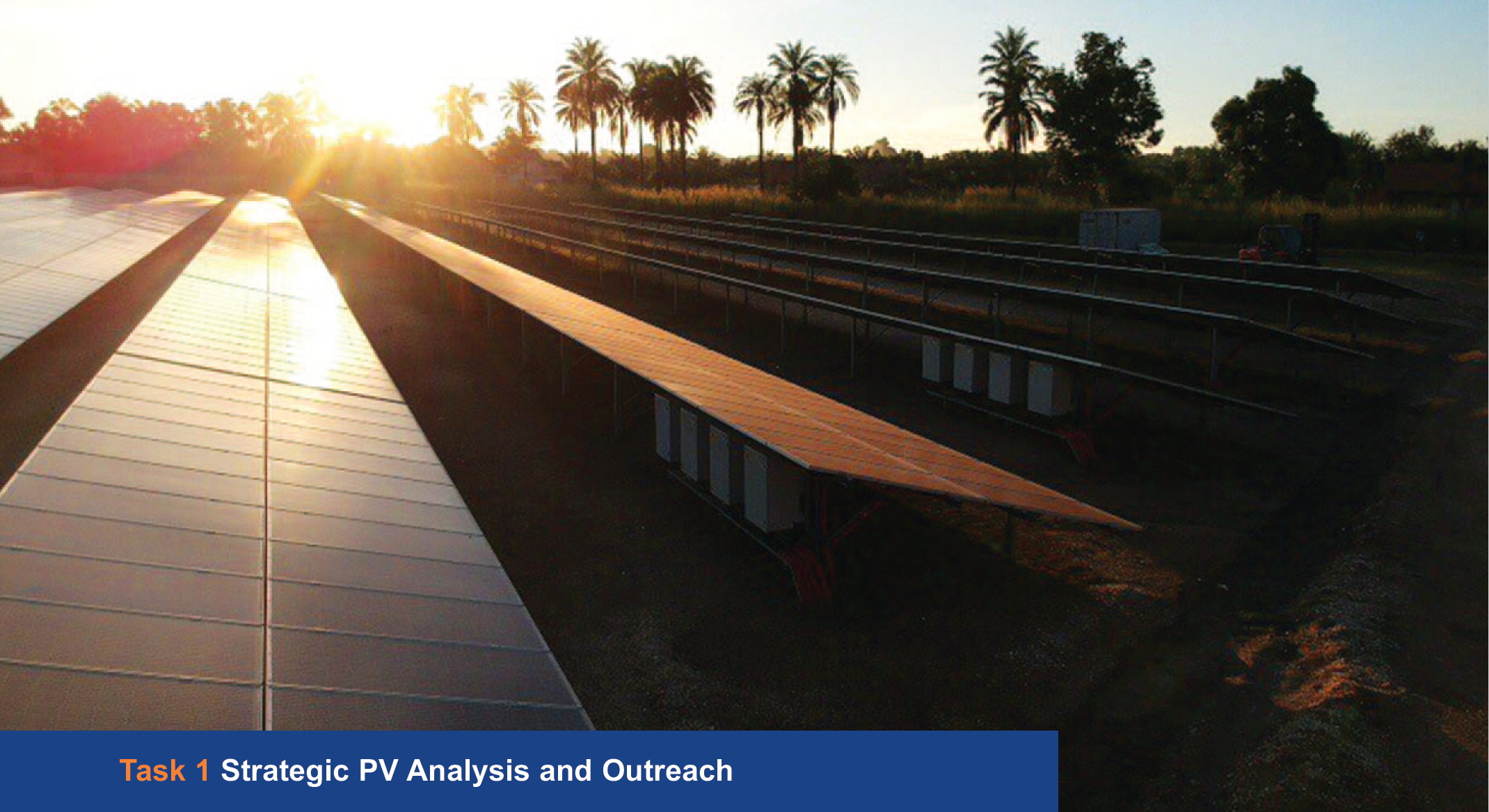 TRENDS 2023 Figures
Gaëtan Masson, Operating Agent Task 1 IEA PVPS
Milan, 29th of September 2023
What is IEA PVPS?
The International Energy Agency (IEA), founded in 1974, is an autonomous body within the framework of the Organization for Economic Cooperation and Development (OECD). ​
The Technology Collaboration Programme was created with a belief that the future of energy security and sustainability starts with global collaboration. The programme is made up of thousands of experts across government, academia, and industry dedicated to advancing common research and the application of specific energy technologies.
The IEA Photovoltaic Power Systems Programme (PVPS) is one of ​the Technology Collaboration Programme established within the ​International Energy Agency in 1993​
32 members - 27 countries, European Commission, 4 associations​
“To enhance the international collaborative efforts which facilitate the role of photovoltaic solar energy as a cornerstone in the transition to sustainable energy systems”
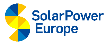 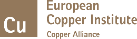 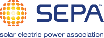 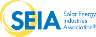 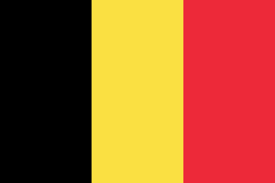 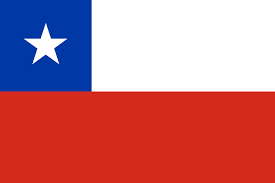 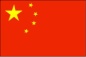 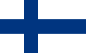 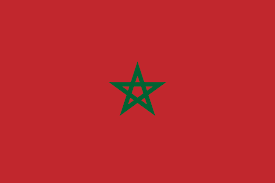 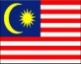 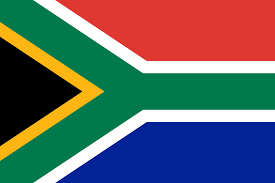 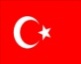 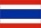 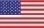 Disclaimer
Data for non-IEA PVPS countries are provided by official contacts or experts in the relevant countries. 
Data are valid at the date of publication and should be considered as estimates in several countries due to the publication date.
Please mention our references if you use these figures.
ANNUAL INSTALLED VS ANNUAL SHIPPED VOLUMES AND EVOLUTION OF DATA ESTIMATIONS
PVPS
EVOLUTION OF CUMULATIVE PV INSTALLATIONS
PVPS
PV PENETRATION PER CAPITA IN 2022
PVPS
EVOLUTION OF ANNUAL PV INSTALLATIONS IN MAJOR MARKETS
PVPS
EVOLUTION OF MARKET SHARE OF TOP COUNTRIES
PVPS
GLOBAL PV MARKET IN 2022
PVPS
CUMULATIVE PV CAPACITY END 2022
PVPS
EVOLUTION OF REGIONAL PV INSTALLATIONS
PVPS
2018-2022 GROWTH PER MAJOR MARKET
PVPS
ANNUAL SHARE OF CENTRALISED AND DISTRIBUTED GRID-CONNECTED INSTALLATIONS 2012-2022
PVPS
CUMULATIVE SHARE OF GRID CONNECTED PV INSTALLATIONS 2012-2022
PVPS
CENTRALISED PV INSTALLED CAPACITY PER REGION 2022
PVPS
CENTRALISED PV CUMULATIVE INSTALLED CAPACITY PER REGION 2022
PVPS
DISTRIBUTED PV INSTALLED CAPACITY PER REGION 2022
PVPS
DISTRIBUTED PV CUMULATIVE INSTALLED CAPACITY PER REGION 2022
PVPS
ANNUAL GRID-CONNECTED CENTRALISED AND DISTRIBUTED PV INSTALLATIONS BY REGION IN 2022
PVPS
EVOLUTION OF PV INSTALLATIONS IN THE AMERICAS PER SEGMENT
PVPS
EVOLUTION OF PV INSTALLATIONS IN ASIA PACIFIC PER SEGMENT
PVPS
EVOLUTION OF PV INSTALLATIONS IN EUROPE PER SEGMENT
PVPS
OLUTION OF PV INSTALLATIONS IN AFRICA AND THE MIDDLE EAST PER SEGMENT
PVPS
PV SYSTEM VALUE CHAIN (EXAMPLE OF CRYSTALLINE SILICON PV TECHNOLOGY)
PVPS
SHARE OF PV POLYSILICON PRODUCTION IN 2022
PVPS
SHARE OF PV WAFER PRODUCTION IN 2022
PVPS
SHARE OF PV CELL PRODUCTION IN 2022
PVPS
Share of PV Module Production in 2022
PVPS
PV MODULE PRODUCTION PER TECHNOLOGY IN 2022
PVPS
YEARLY PV INSTALLATION, MODULE PV PRODUCTION AND MODULE PRODUCTION CAPACITY 2012-2022 (GW)
PVPS
OVERVIEW OF DOWNSTREAM SECTOR (UTILITY PV APPLICATION)
PVPS
CO2 EMISSIONS AVOIDED BY PV
PVPS
AVOIDED CO2 EMISSIONS AS PERCENTAGE OF ELECTRICITY SECTOR TOTAL EMISSIONS
PVPS
AVOIDED CO2 EMISSIONS AS PERCENTAGE OF ENERGY SECTOR TOTAL EMISSIONS
PVPS
BUSINESS VALUE OF THE PV MARKET IN 2022
PVPS
CONTRIBUTION TO GLOBAL GDP OF PV BUSINESS VALUE AND ENERGY SECTOR INVESTMENTS
PVPS
Absolute PV industrial business value in 2022
PVPS
PV industrial business value along the value chain in 2022
PVPS
PV industrial business value as share of GDP in 2022
PVPS
GLOBAL EMPLOYMENT IN PV PER COUNTRY
PVPS
PV MDOULES SPOT PRICES LEARNING CURVE (1992-2022)
PVPS
EVOLUTION OF PV MODULES PRICES RANGE IN USD/W REPORTED IN IEA PVPS NATIONAL SURVEY REPORTS
PVPS
INDICATIVE MODULE PRICES IN REPORTING COUNTRIES
PVPS
2022 PV MARKET COSTS RANGES
PVPS
EVOLUTION OF RESIDENTIAL AND GROUND-MOUNTED SYSTEMS PRICE RANGE 2012 - 2022 (USD/W)
PVPS
INDICATIVE INSTALLED SYSTEM PRICES IN SELECTED IEA PVPS REPORTING COUNTRIES IN 2022
PVPS
LCOE OF PV ELECTRICITY AS A FUNCTION OF SOLAR IRRADIANCE & RETAIL PRICES IN KEY MARKETS*
PVPS
NORMALISED LCOE FOR SOLAR PV BASED ON LOWEST* PPA PRICES 2016 - Q4 2022
PVPS
NORMALISED LCOE FOR SOLAR PV BASED ON RECENT PPA PRICES 2022
PVPS
PV CONTRIBUTION TO ELECTRICITY DEMAND 2022
PVPS
SHARE OF RENEWABLE IN THE GLOBAL ELECTRICITY PRODUCTION IN 2022
PVPS
NEW RENEWABLE INSTALLED CAPACITY IN 2022
PVPS
EVOLUTION OF TOP 10 MARKETS
PVPS
TOP 10 COUNTRIES FOR CENTRALIZED PV INSTALLED IN 2022
PVPS
TOP 10 COUNTRIES FOR CUMULATIVE CENTRALIZED PV INSTALLED CAPACITY IN 2022
PVPS
TOP 10 COUNTRIES FOR DISTRIBUTED PV INSTALLED IN 2022
PVPS
TOP 10 COUNTRIES FOR CUMULATIVE DISTRIBUTED PV INSTALLED CAPACITY IN 2022
PVPS
2022 PV MARKET STATISTICS IN DETAIL
PVPS
GLOBAL TOP FIVE MANUFACTURERS IN TERMS OF PV CELL/MODULE PRODUCTION AND SHIPMENT VOLUME (2022)
PVPS
EVOLUTION OF ACTUAL MODULE PRODUCTION AND PRODUCTION CAPACITIES (MWp)
PVPS
TOP 10 RANKING OF PV BUSINESS VALUES
PVPS
TOP 10 LOWEST WINNING BIDS IN PV TENDERS FOR UTILTY SCALE PV SYSTEM
PVPS
LOWEST WINNING BIDS IN PV TENDERS FOR UTILTY SCALE PV SYSTEM PER REGION
PVPS
2022 PV ELECTRICITY STATISTICS IN IEA PVPS COUNTRIES
PVPS
CUMULATIVE INSTALLED PV CAPACITY (MWp) FROM 1992 TO 2022
PVPS
ANNUAL INSTALLED PV CAPACITY (MW) FROM 1992 TO 2022
PVPS
AVERAGE 2022 EXCHANGE RATES
PVPS
Infographic
PVPS
Infographic
PVPS
Infographic
PVPS
Gaëtan Masson, T1
g.masson@becquerelinstitute.eu